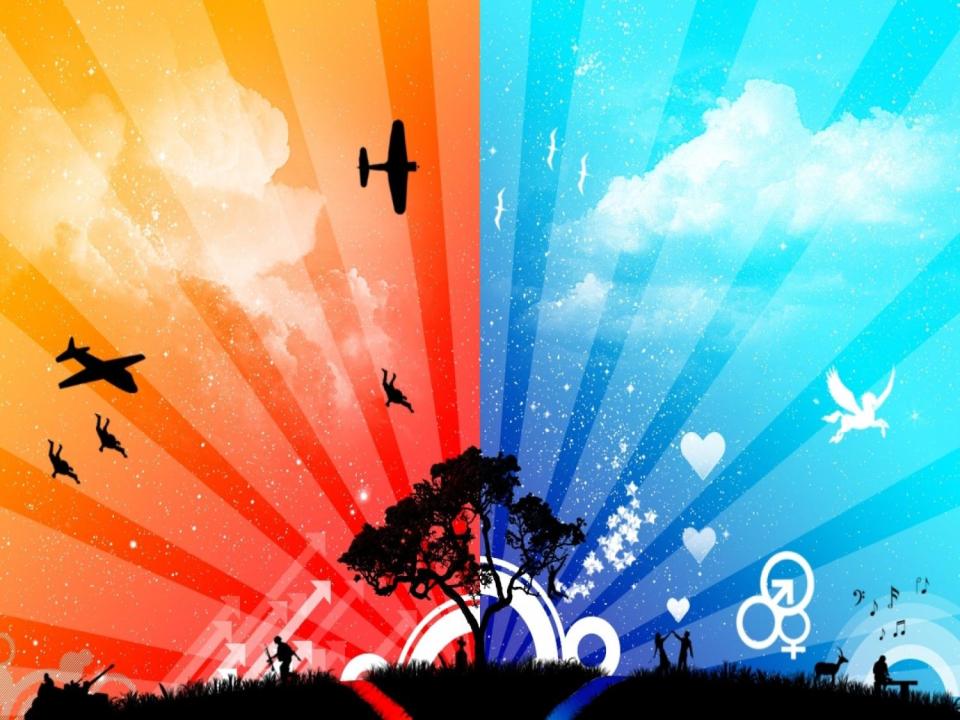 Детям о ТЕРРОРИЗМЕ
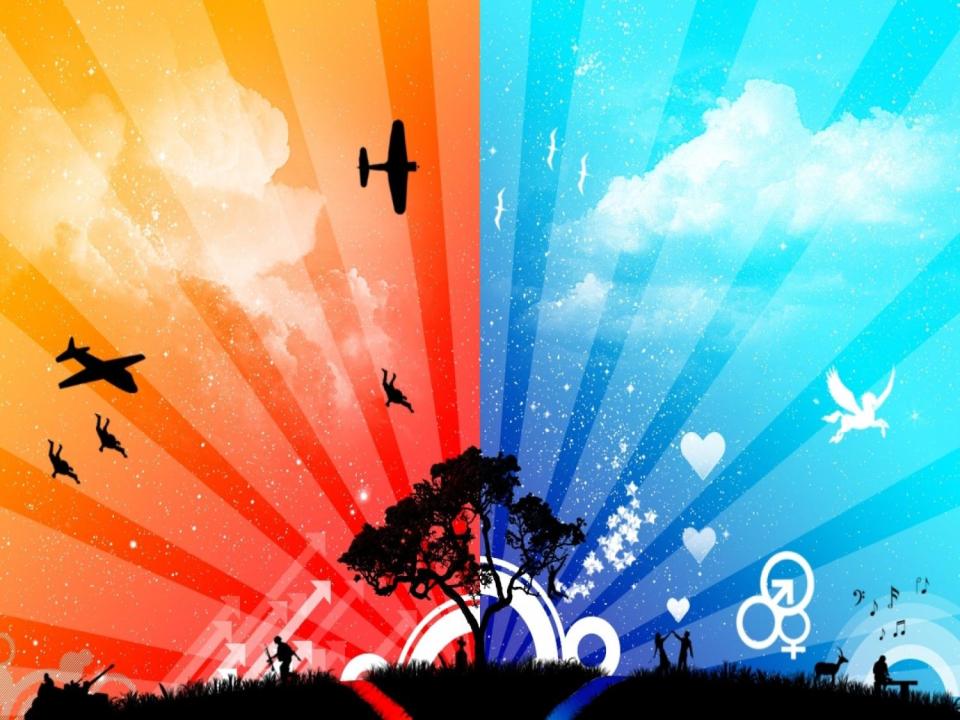 Как объяснить детям, что такое терроризм?
Терроризм – это совершение взрыва, поджога или иных действий создающих опасность гибели людей или других опасных последствий. 
Террористы – это люди, которые совершают взрывы, захватывают заложников, ни щадя не женщин, ни детей.
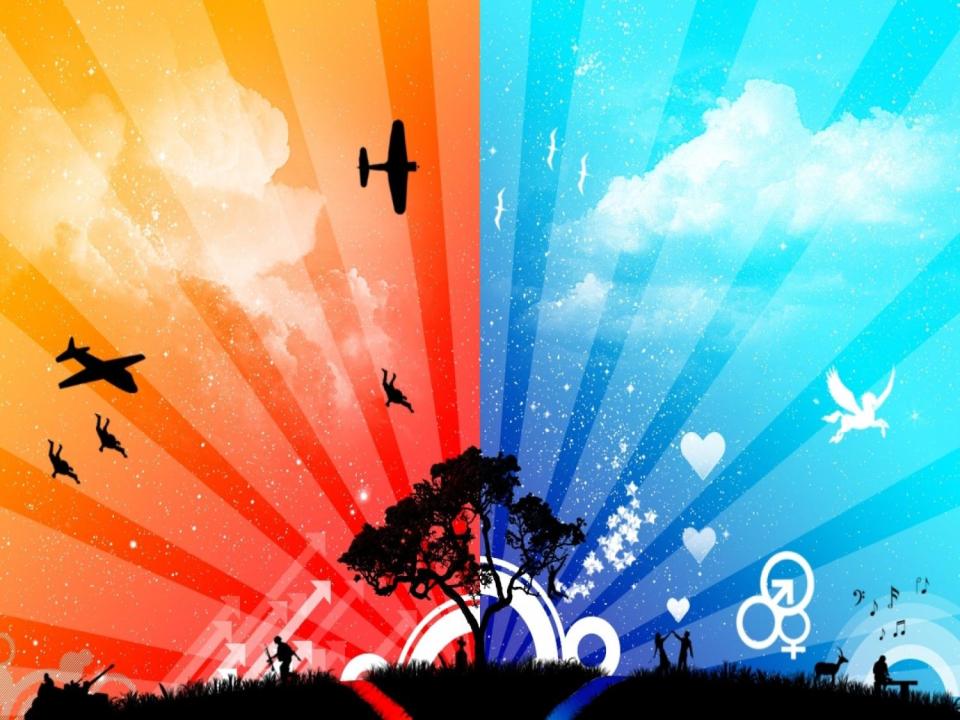 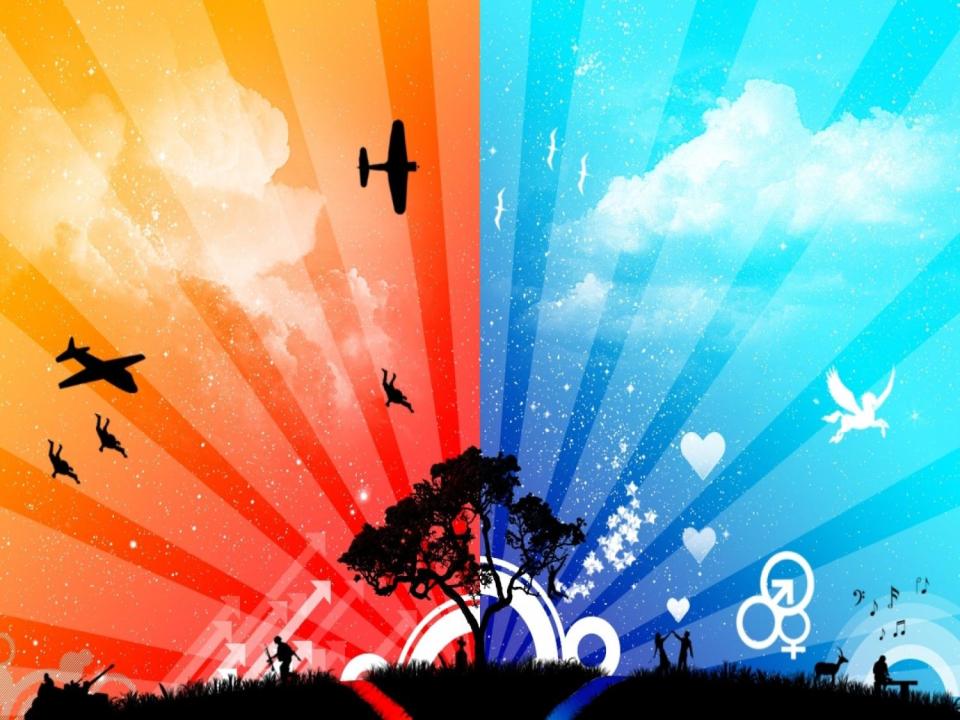 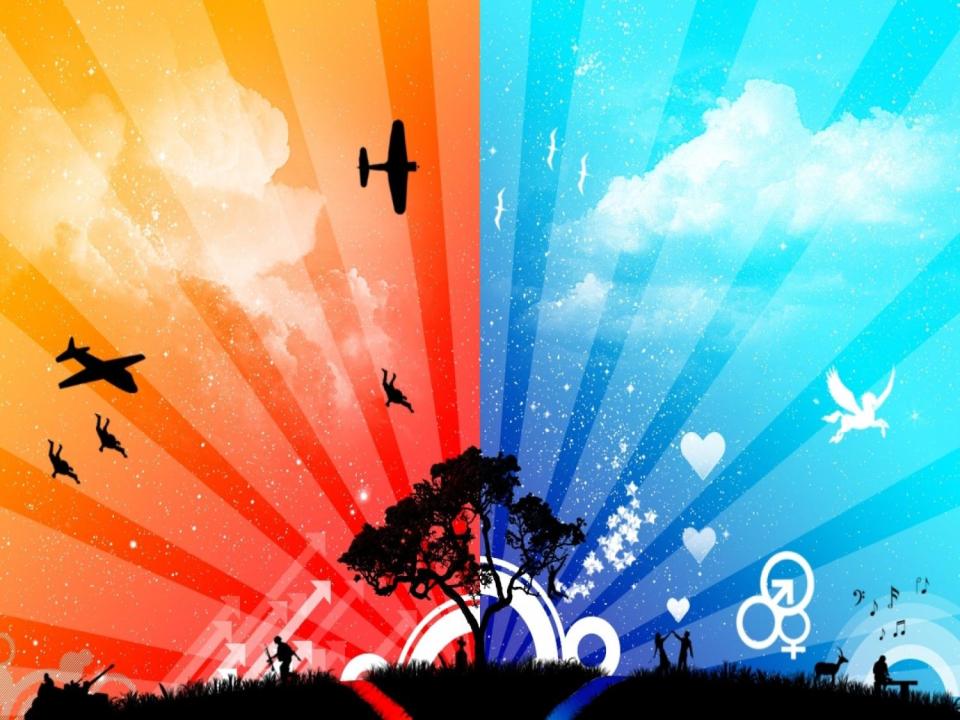 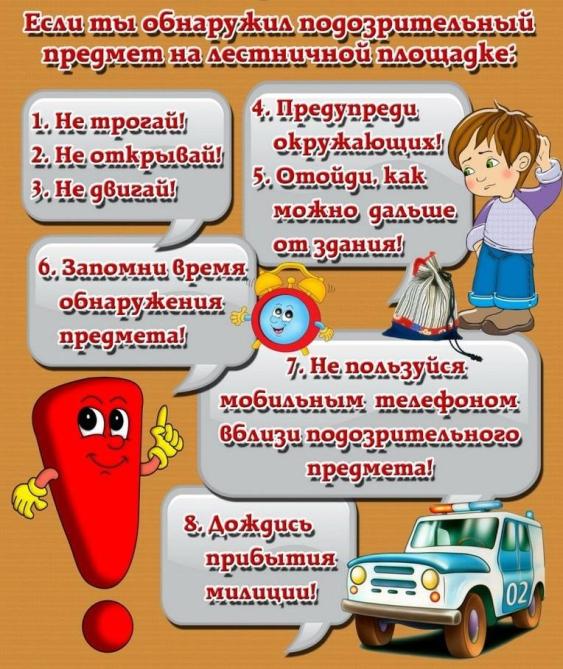 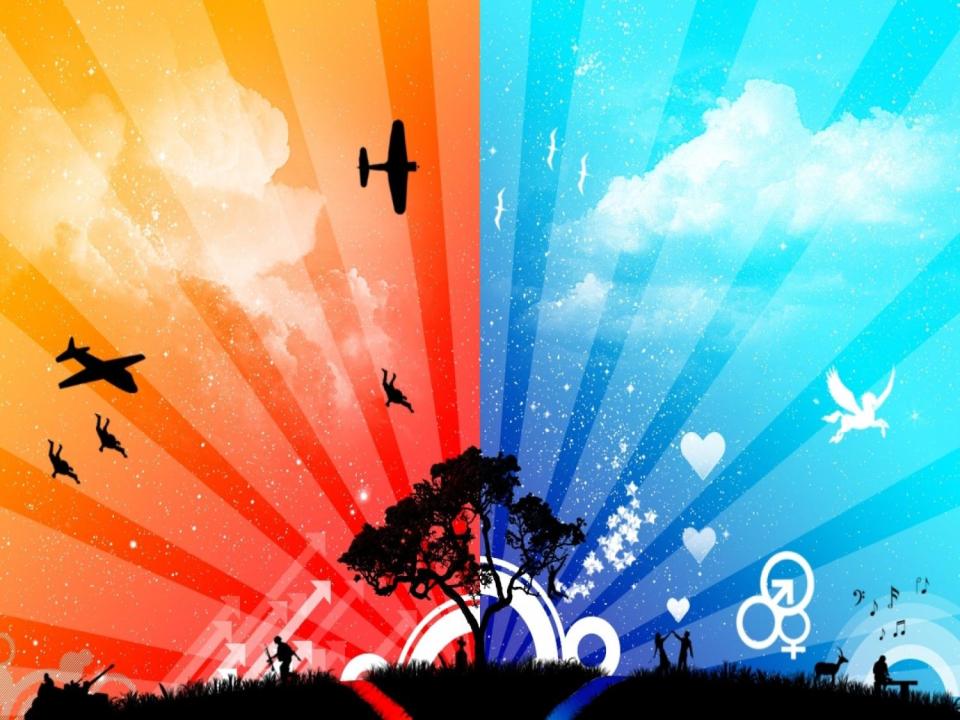 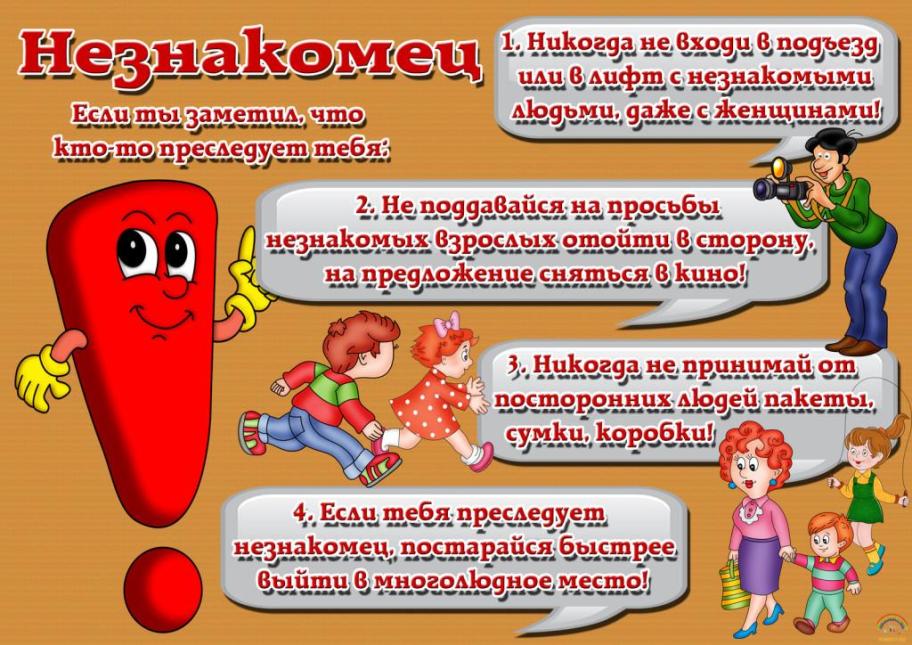 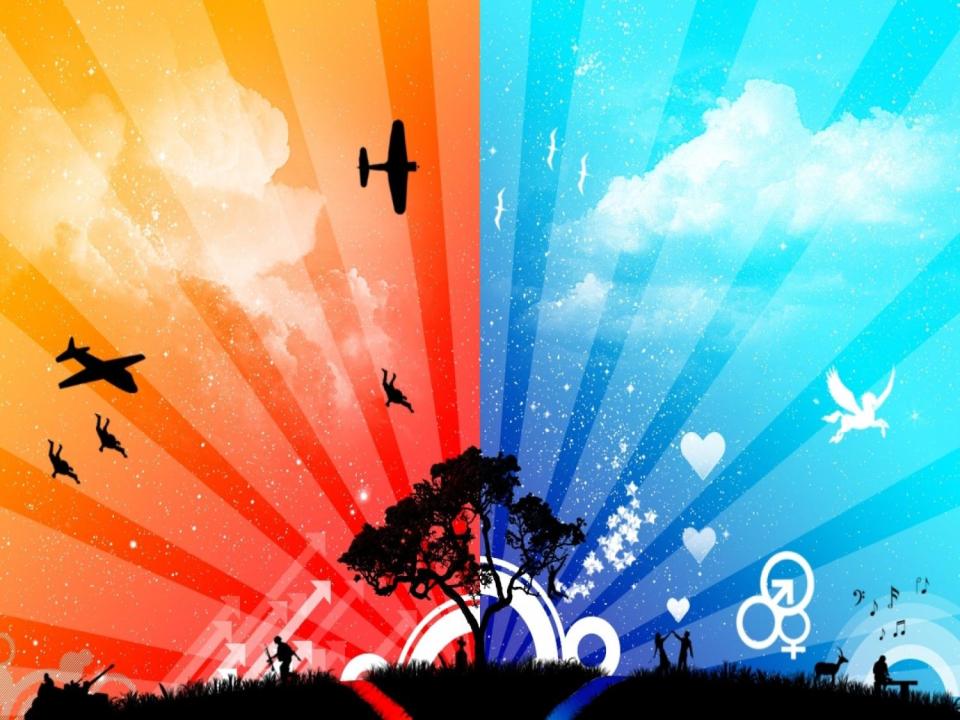 Памятки и алгоритмы действий
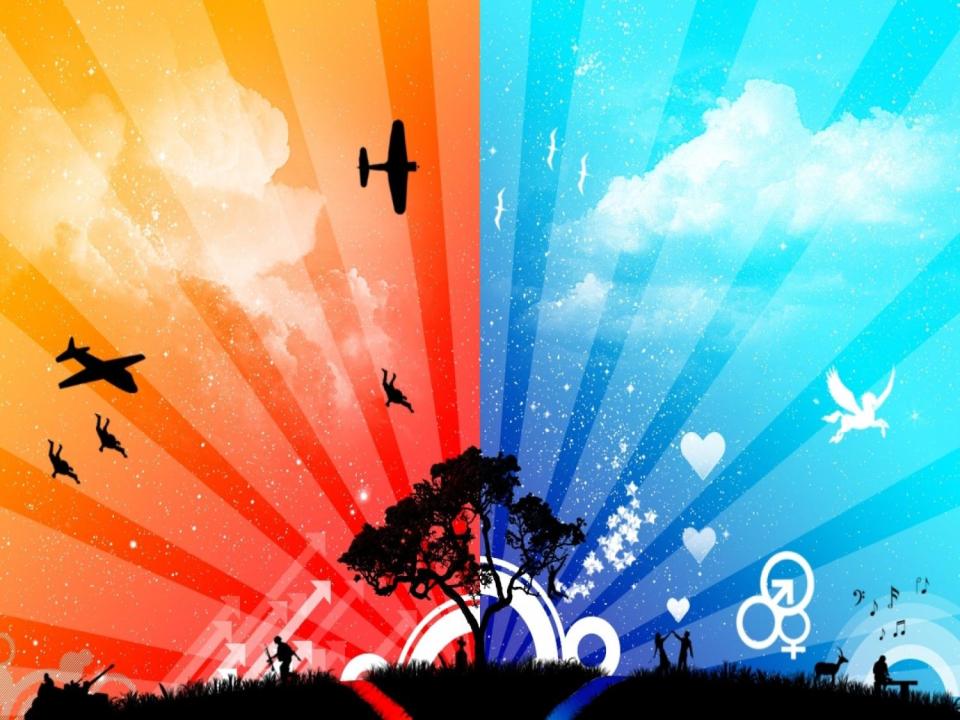 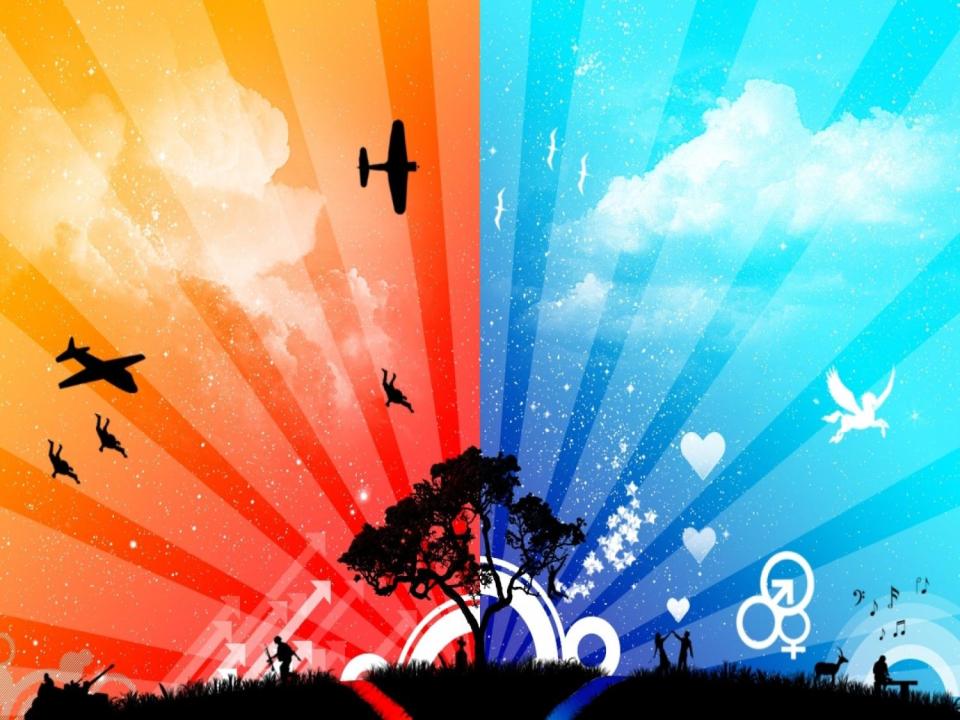 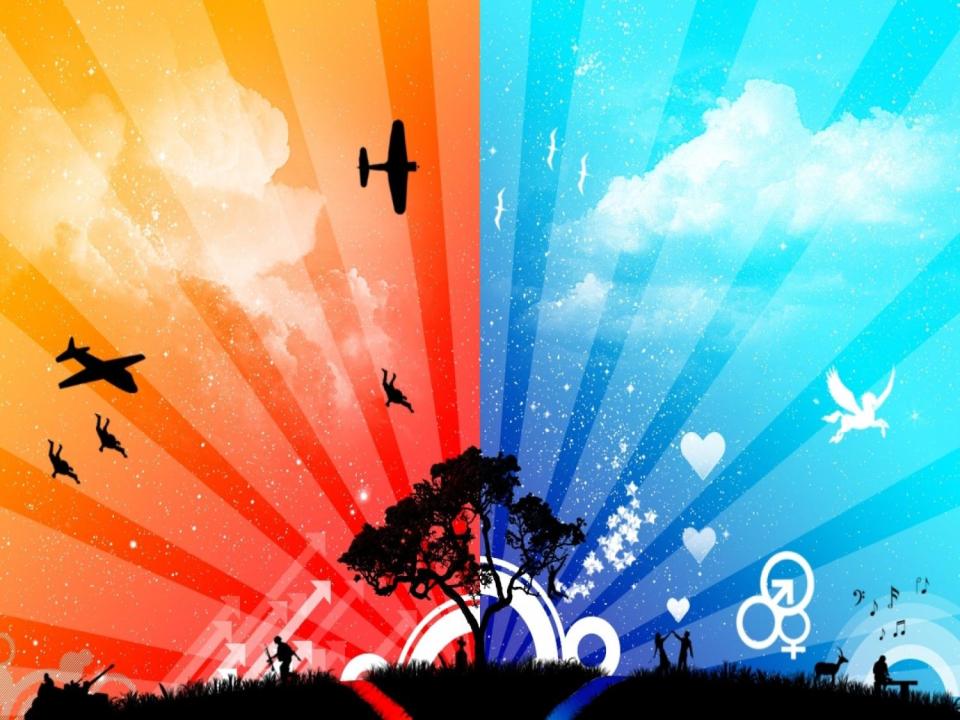 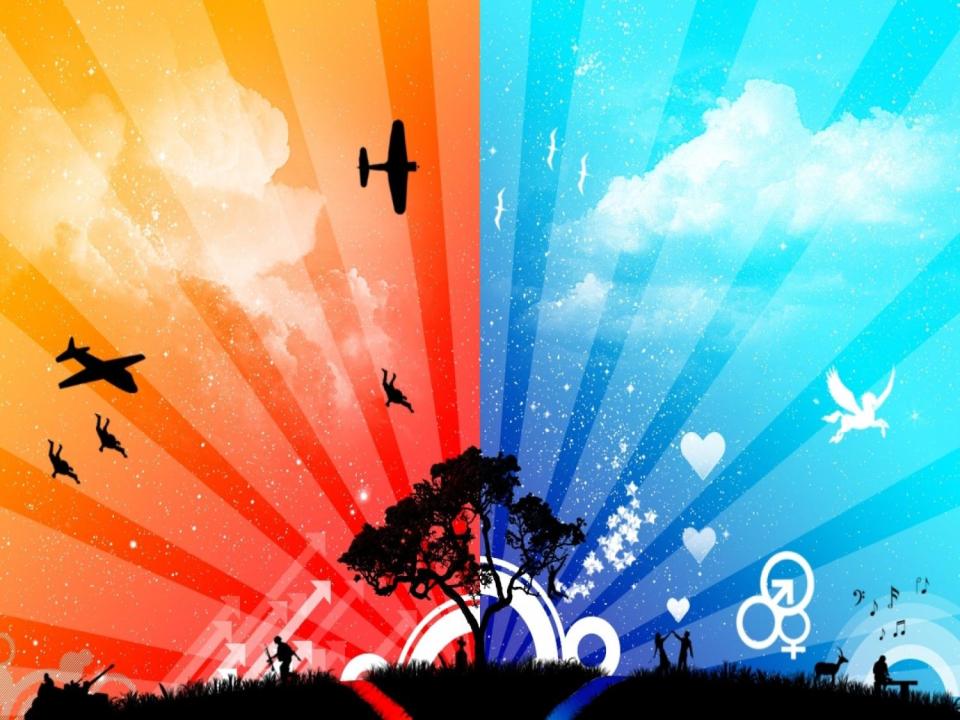 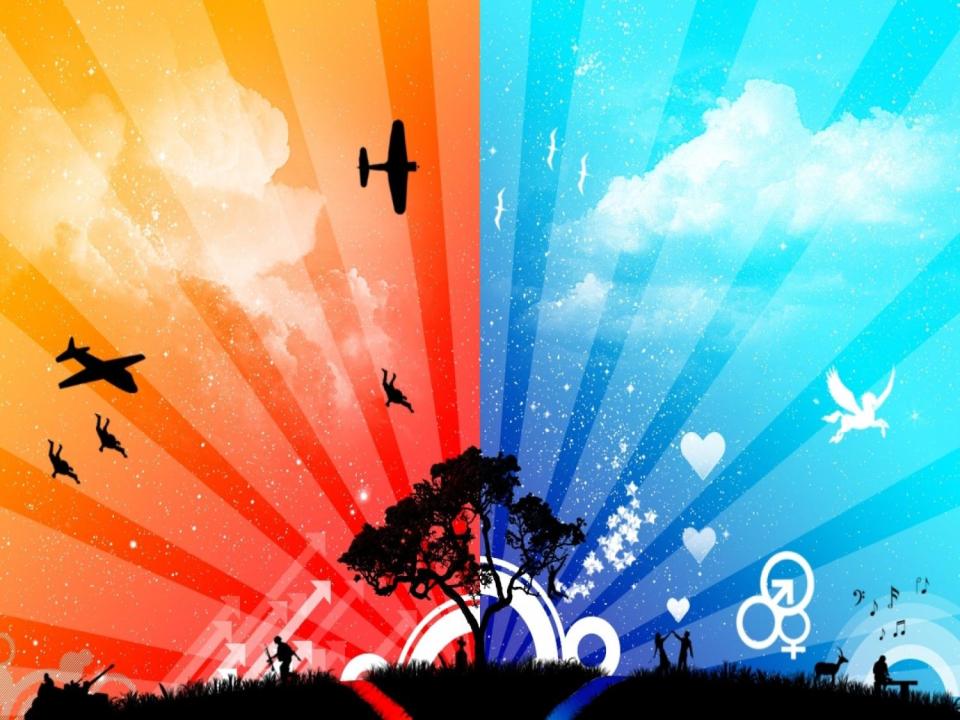 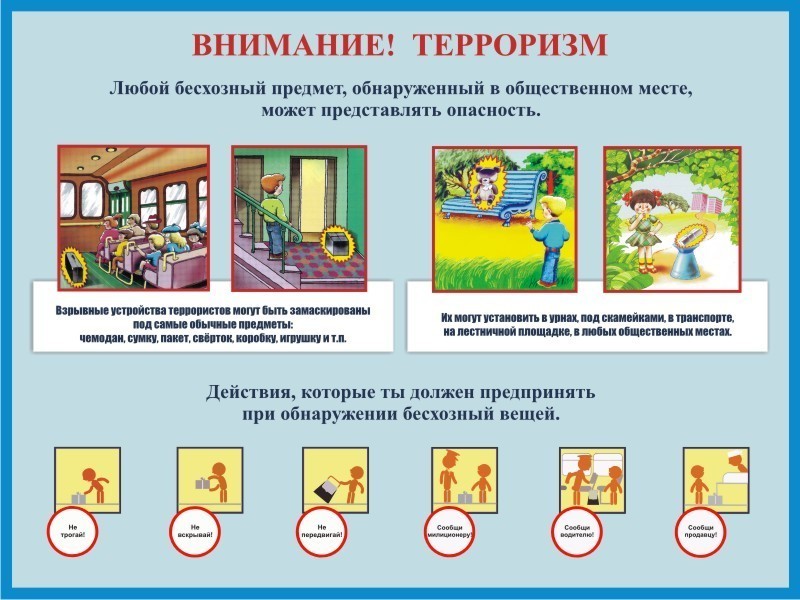 Не трогай
Не вскрывай
Не передвигай
Сообщи полицейскому
Сообщи водителю
Сообщи продавцу
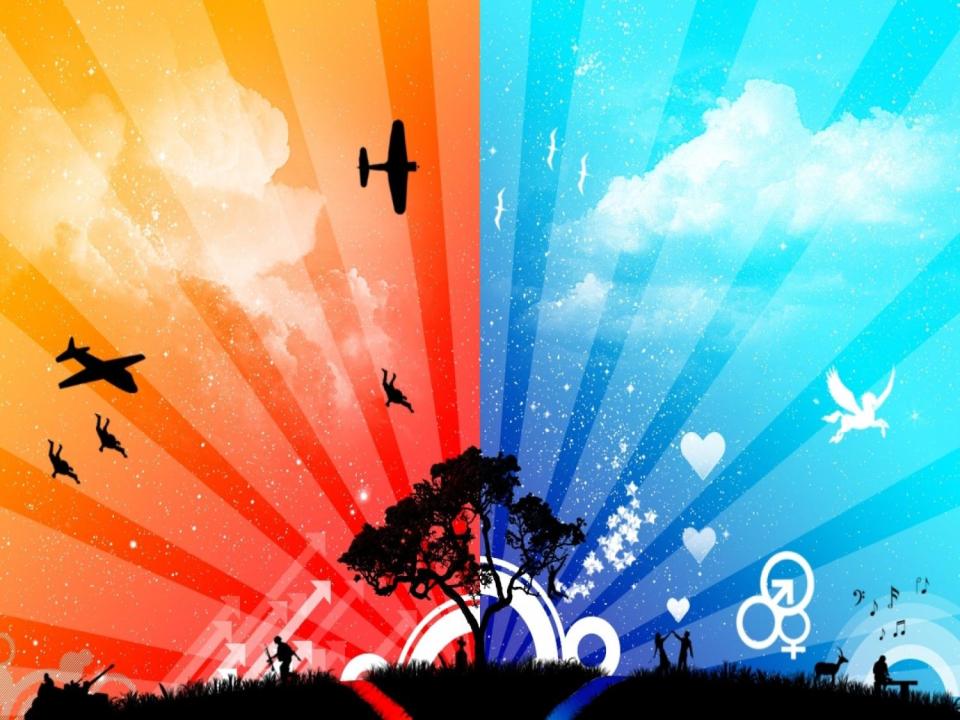 Памятка ребёнку о безопасности
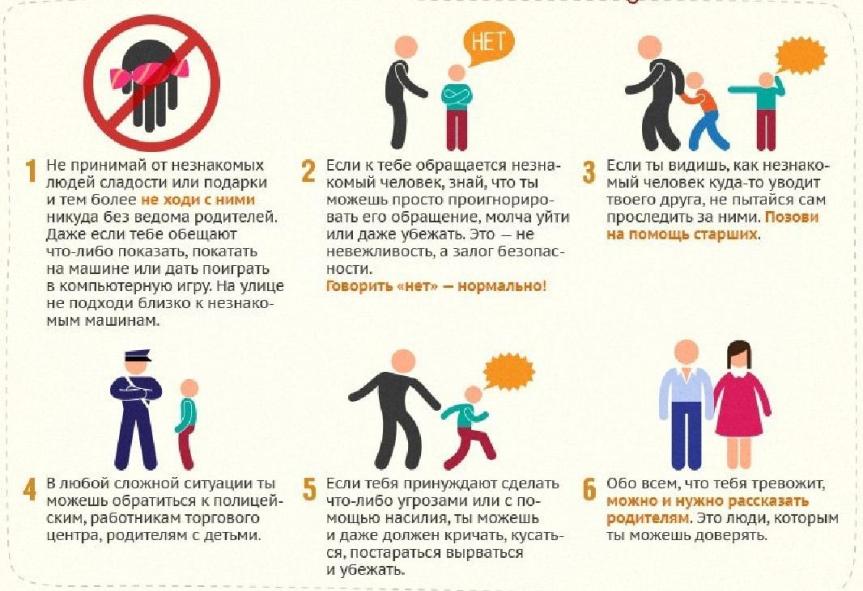 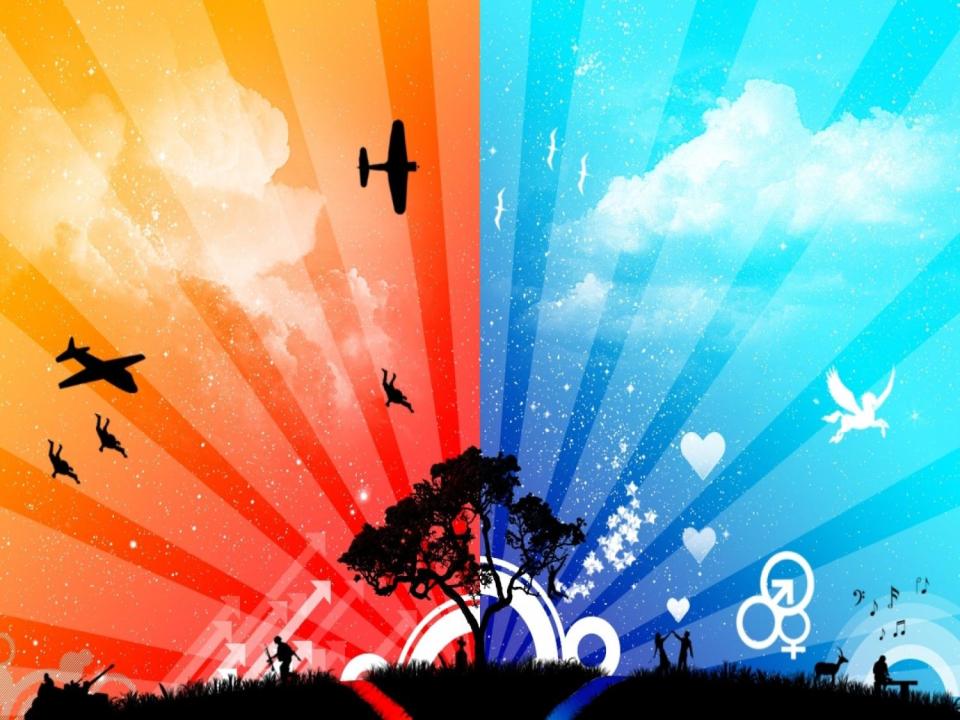 Мультфильмы и видеопрезентациидля детей
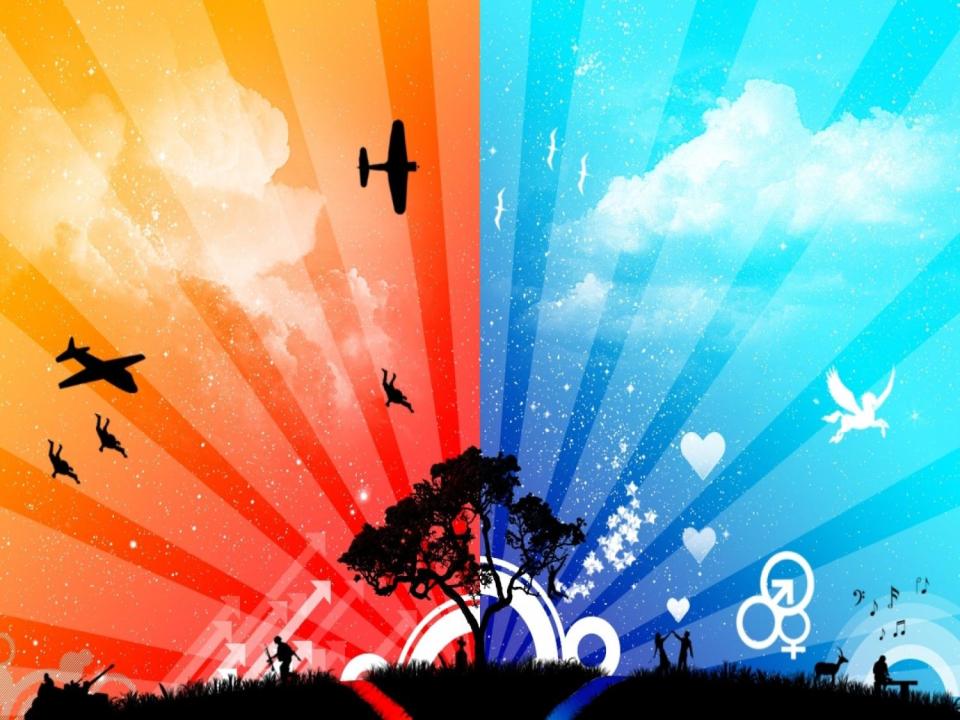 Мультантитеррор
https://www.youtube.com/watch?v=5uQAc6CQq-Q
https://www.youtube.com/watch?v=B7YuuW2aMl8
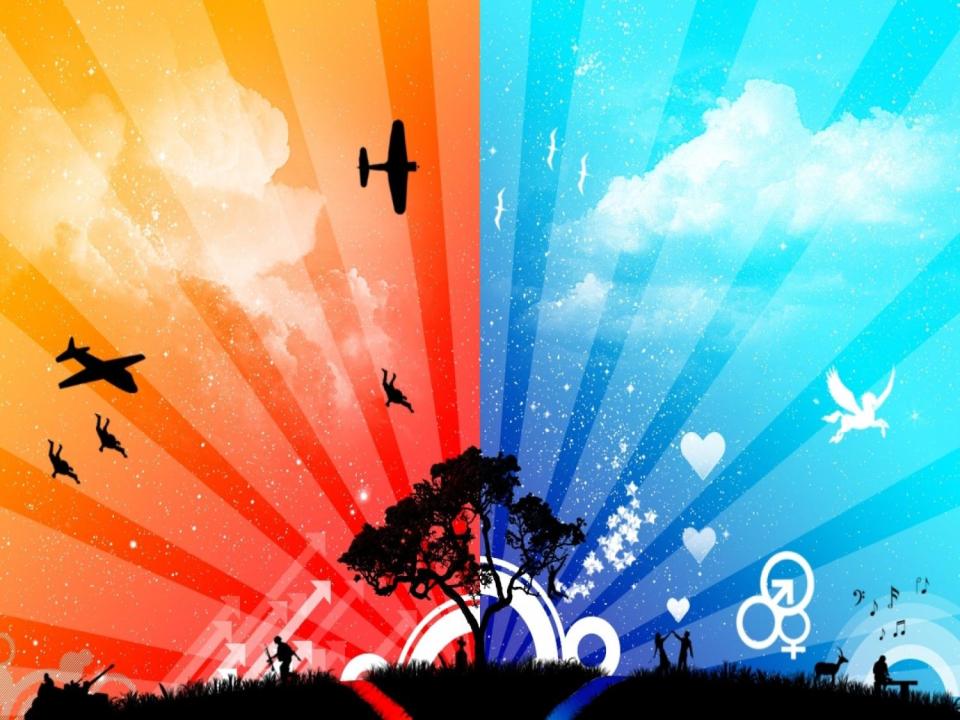 «Зина, Кеша и террористы»
https://www.youtube.com/watch?v=NhY6n3e45gY
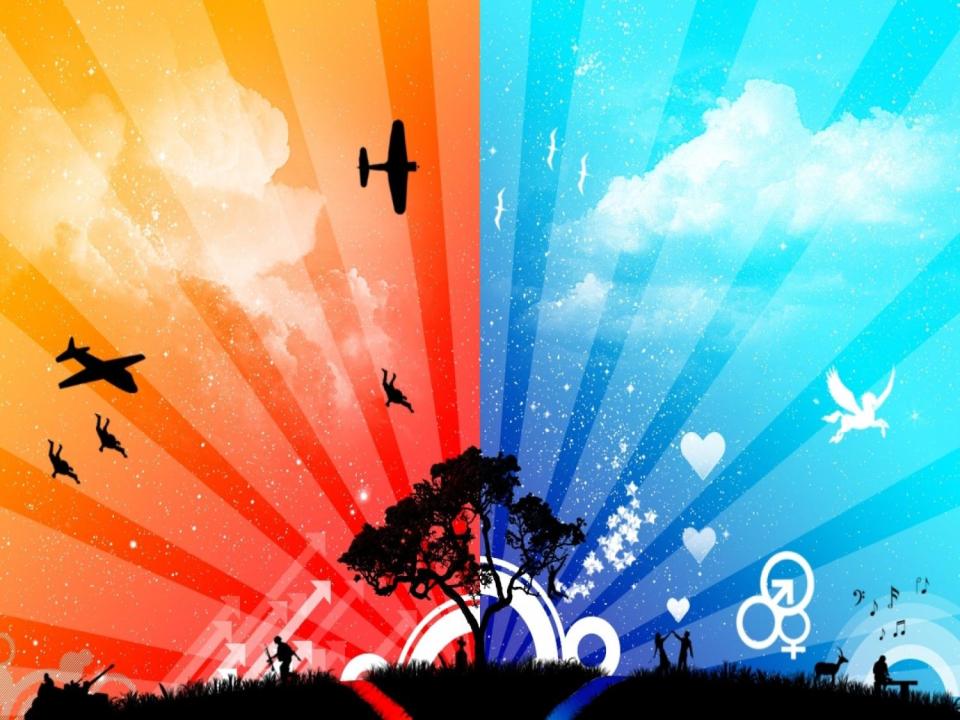 Наглядная информация для родителей
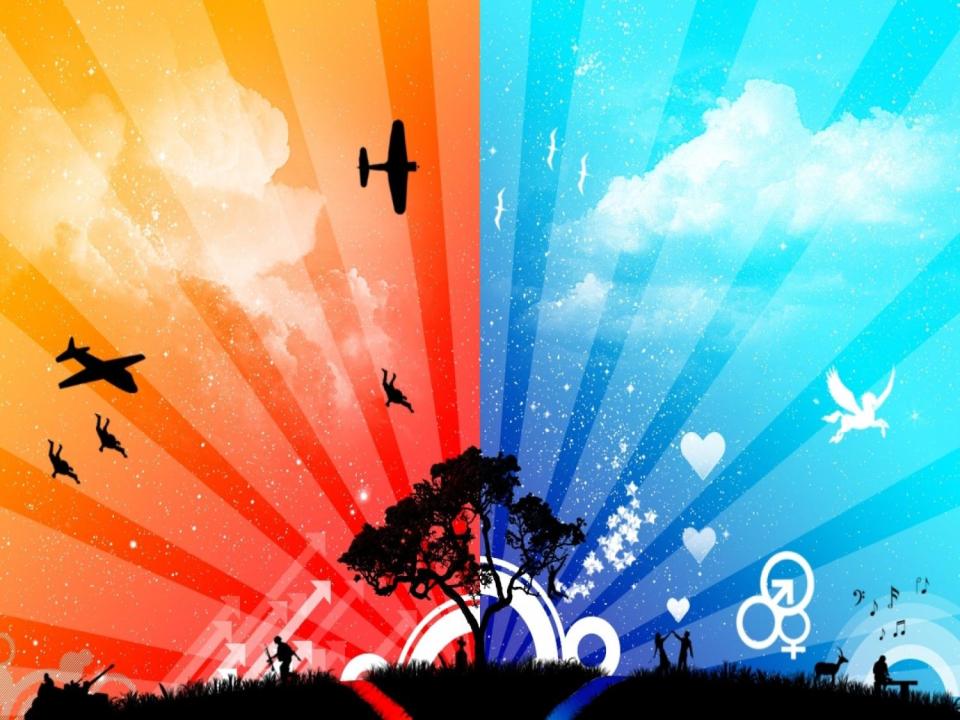 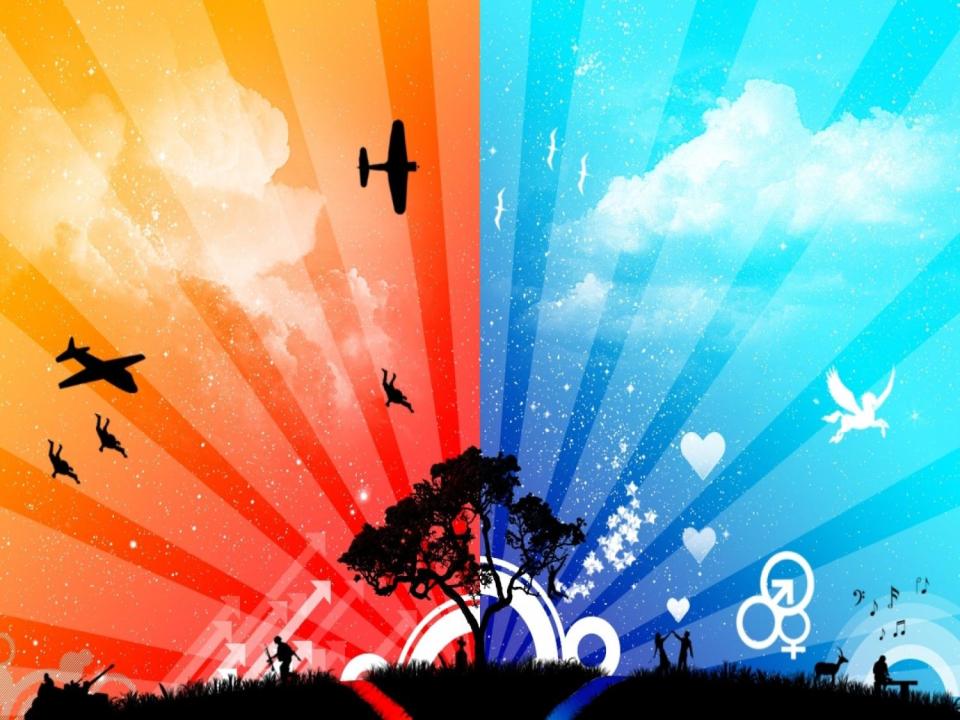 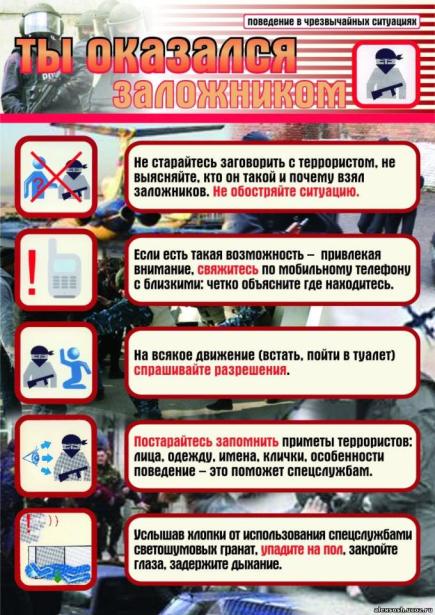 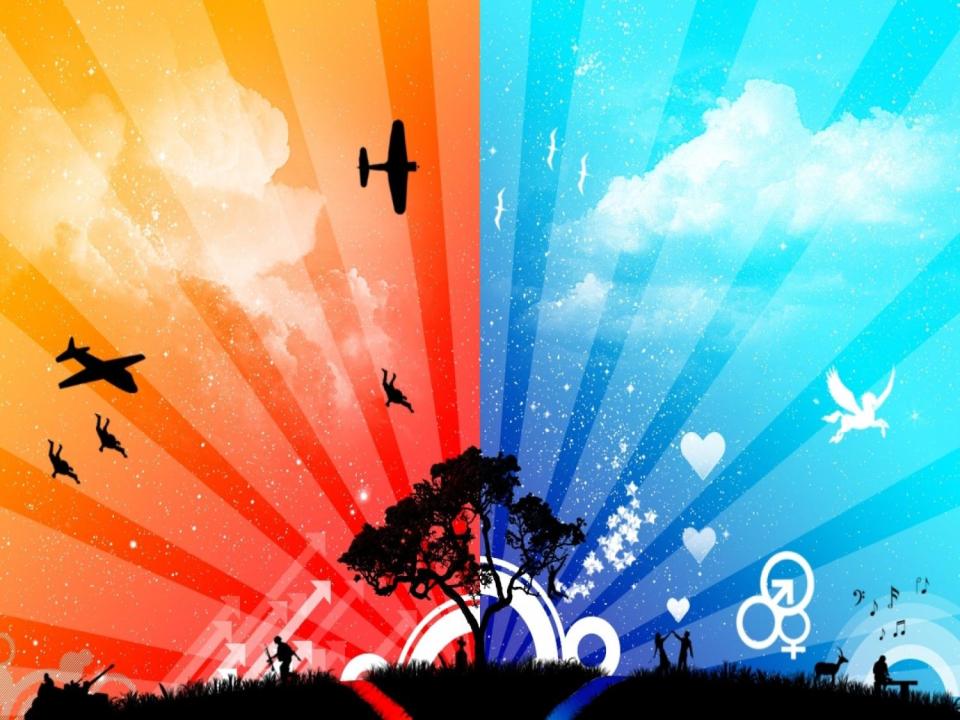 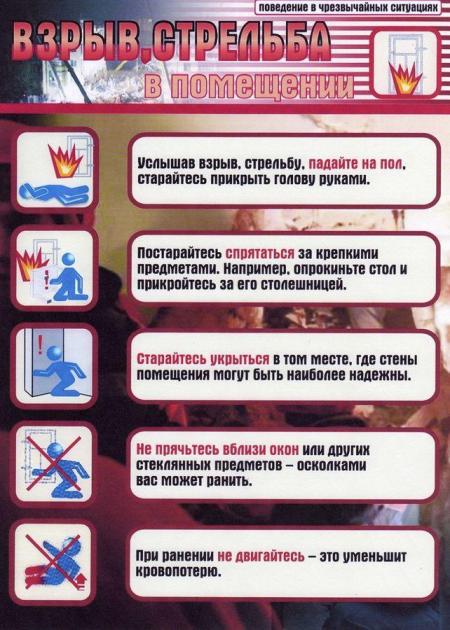 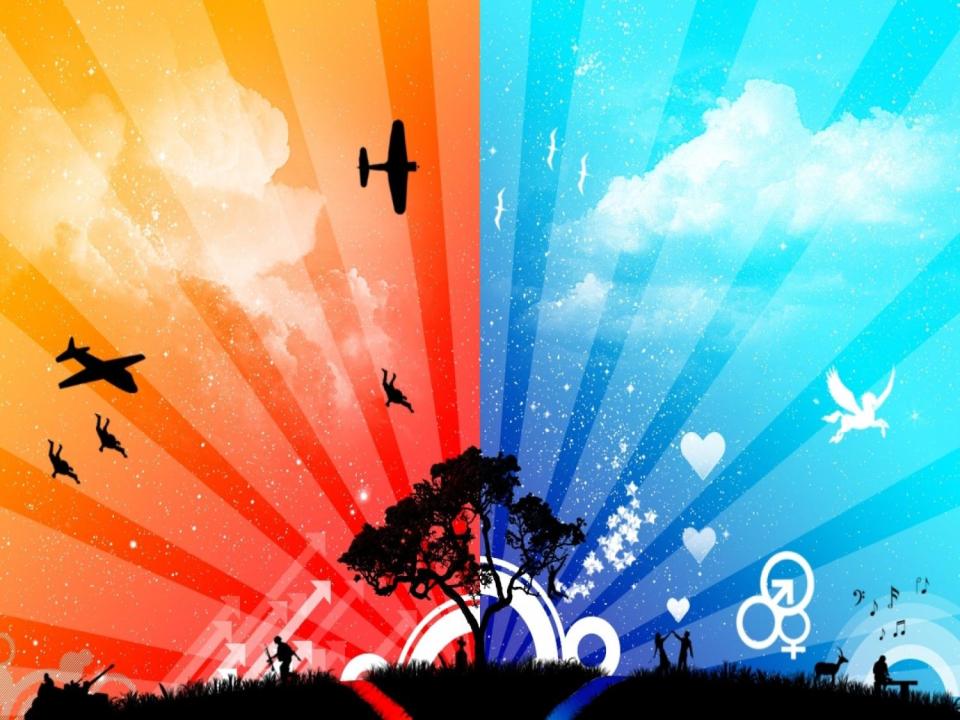 Взрослые, будьте бдительны!Учитесь сами и учите детей!В наших руках наше здоровье и здоровье наших детей!